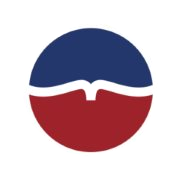 Wypożyczenia Międzybiblioteczne w systemie KOHA w BG US
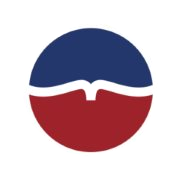 Wypożyczalnia Międzybiblioteczna
mgr Katarzyna Sadecka 
Biblioteka Główna UStel +48 91 444 23 61, e-mail: wmb@bg.szczecin.pl
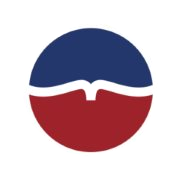 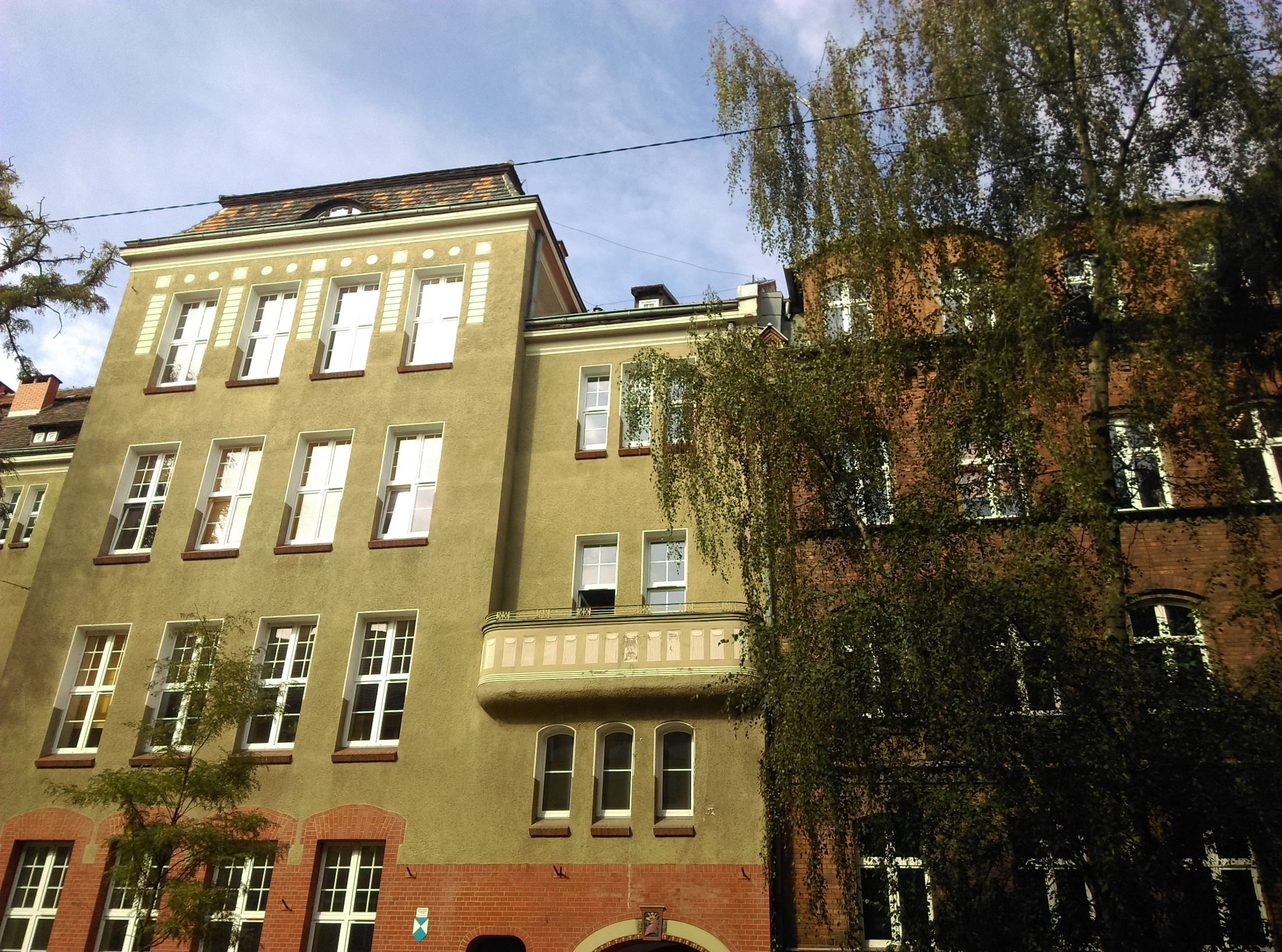 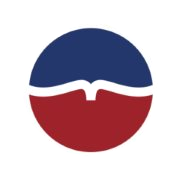 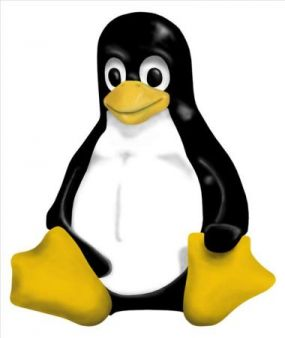 idea Open Source (OS)
	
	Jeśli programiści mają poprzez Internet swobodny dostęp do kodów źródłowych oprogramowania, mogą je modyfikować i rozpowszechniać, co umożliwia jego szybki rozwój.
OPEN SOURCE
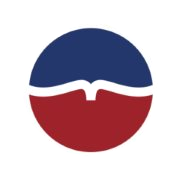 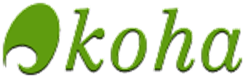 KOHA.
Obsługa
czytelnika
Wypożyczalnia
międzybiblioteczna
OPAC
Gromadzenie
Katalogowanie
Podstawowe cechy systemu
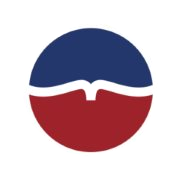 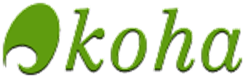 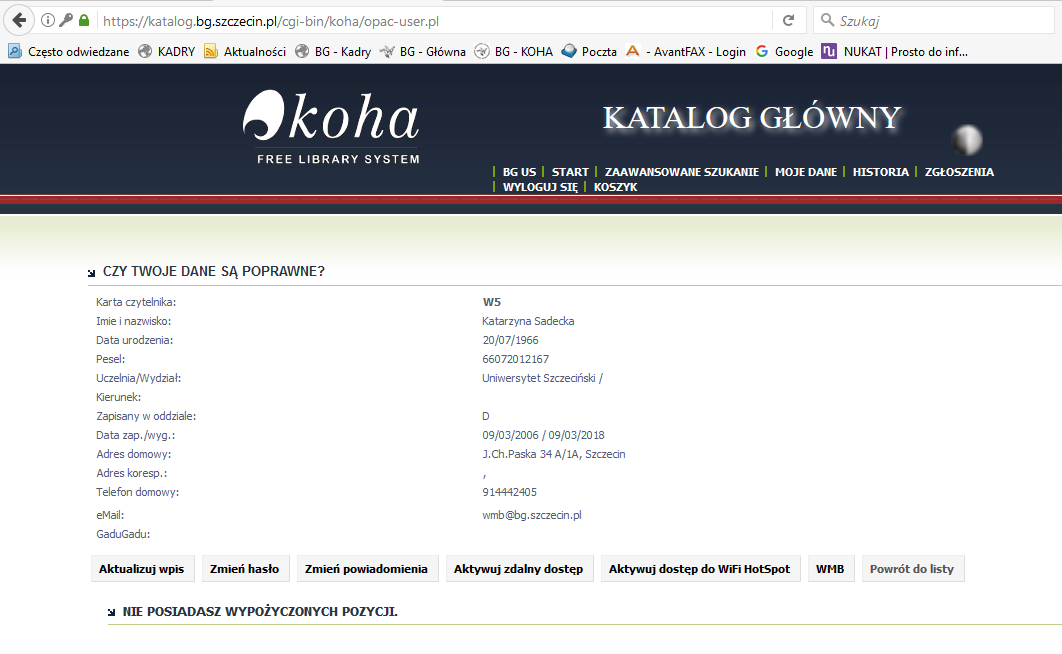 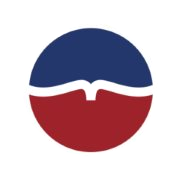 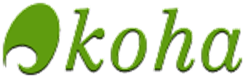 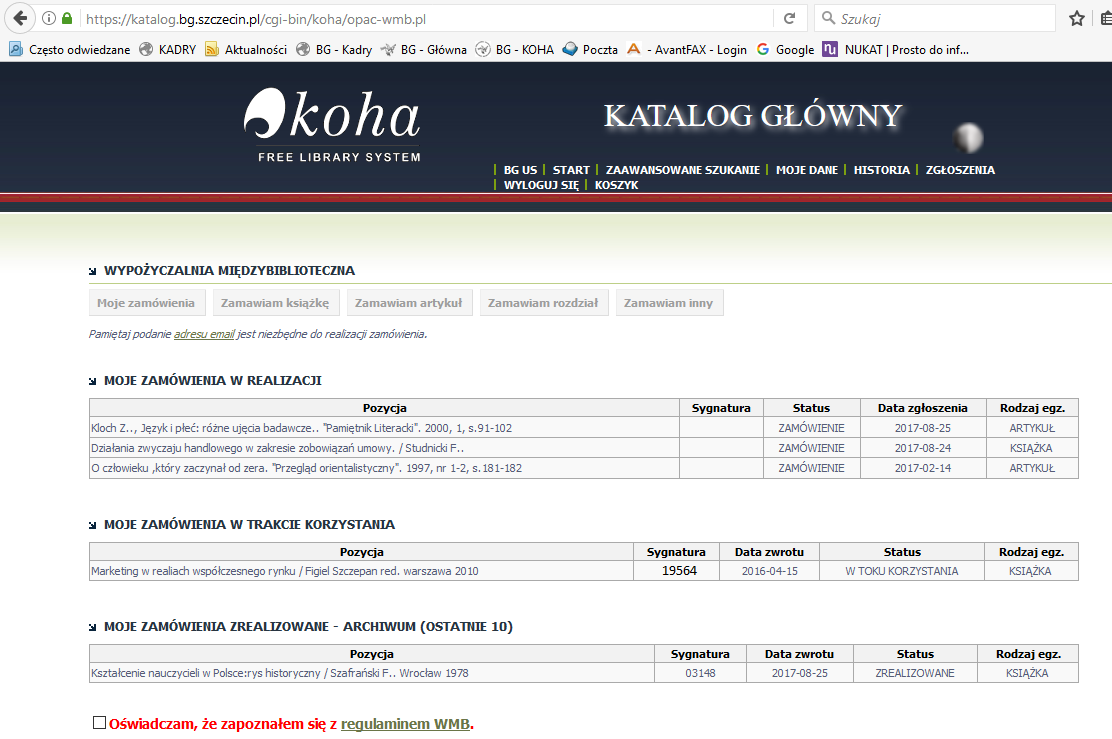 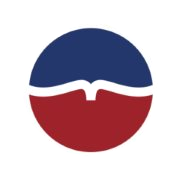 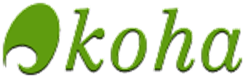 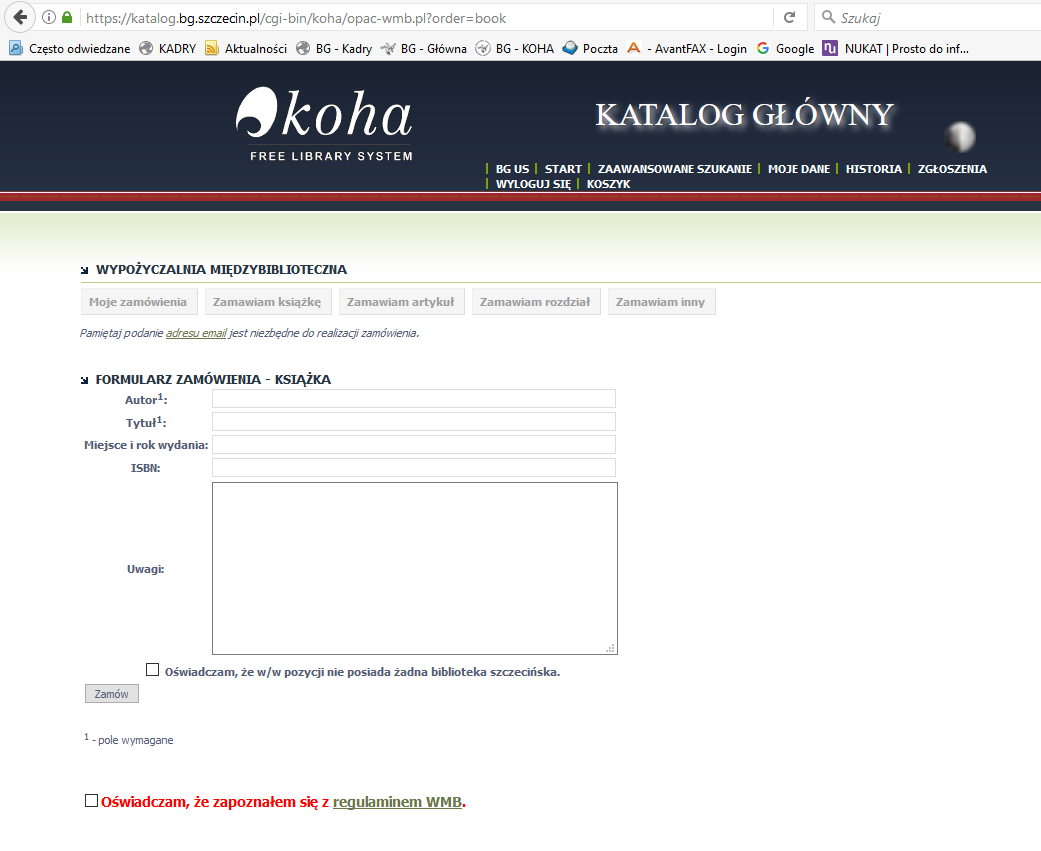 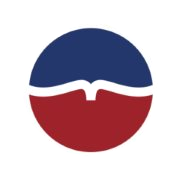 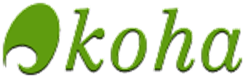 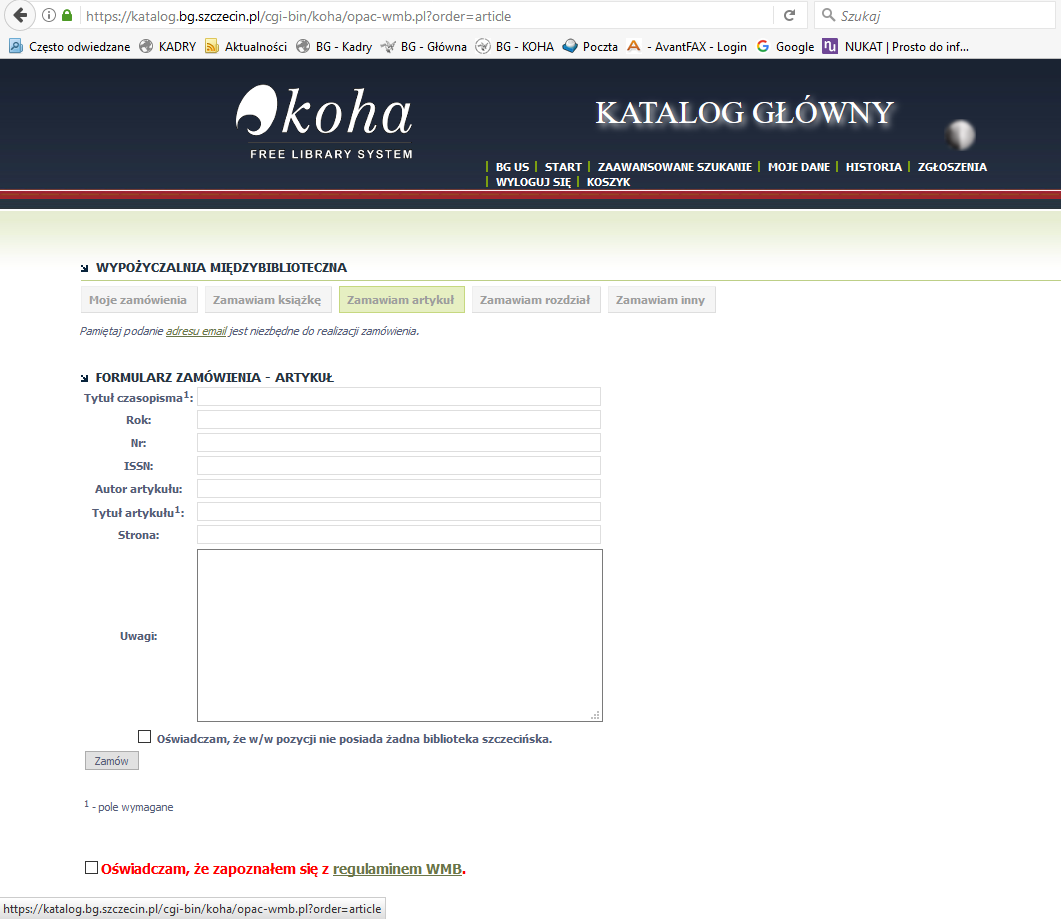 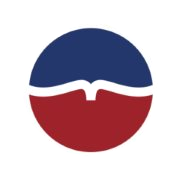 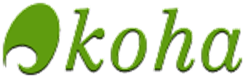 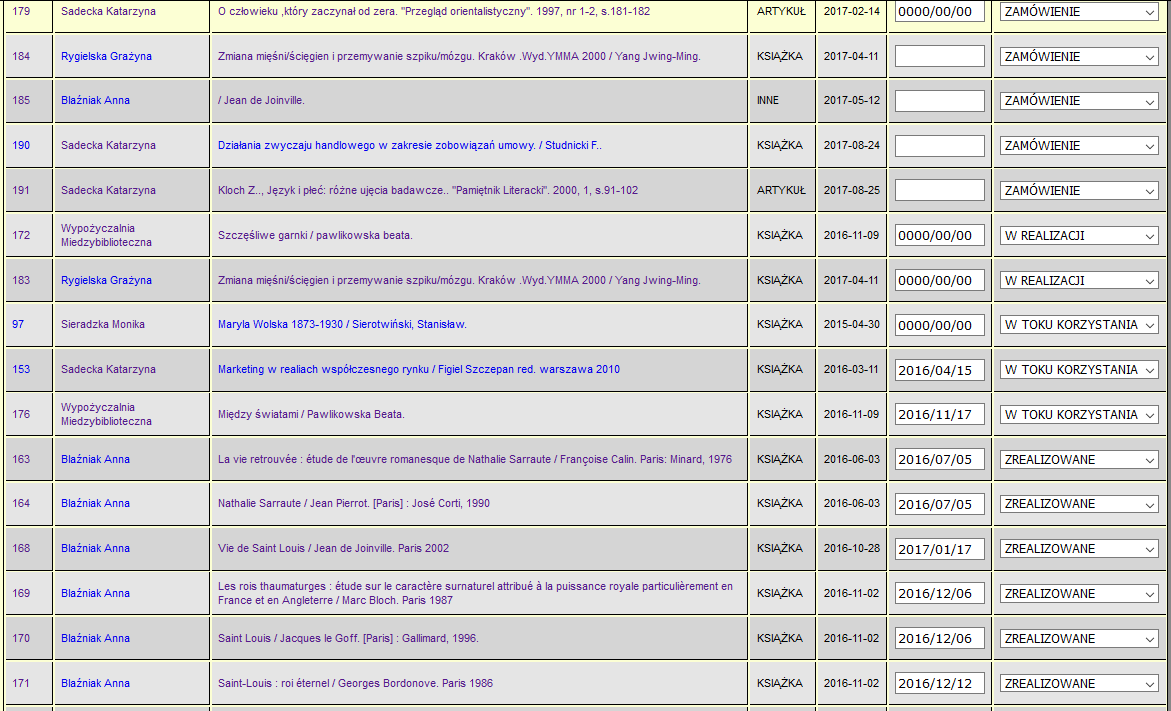 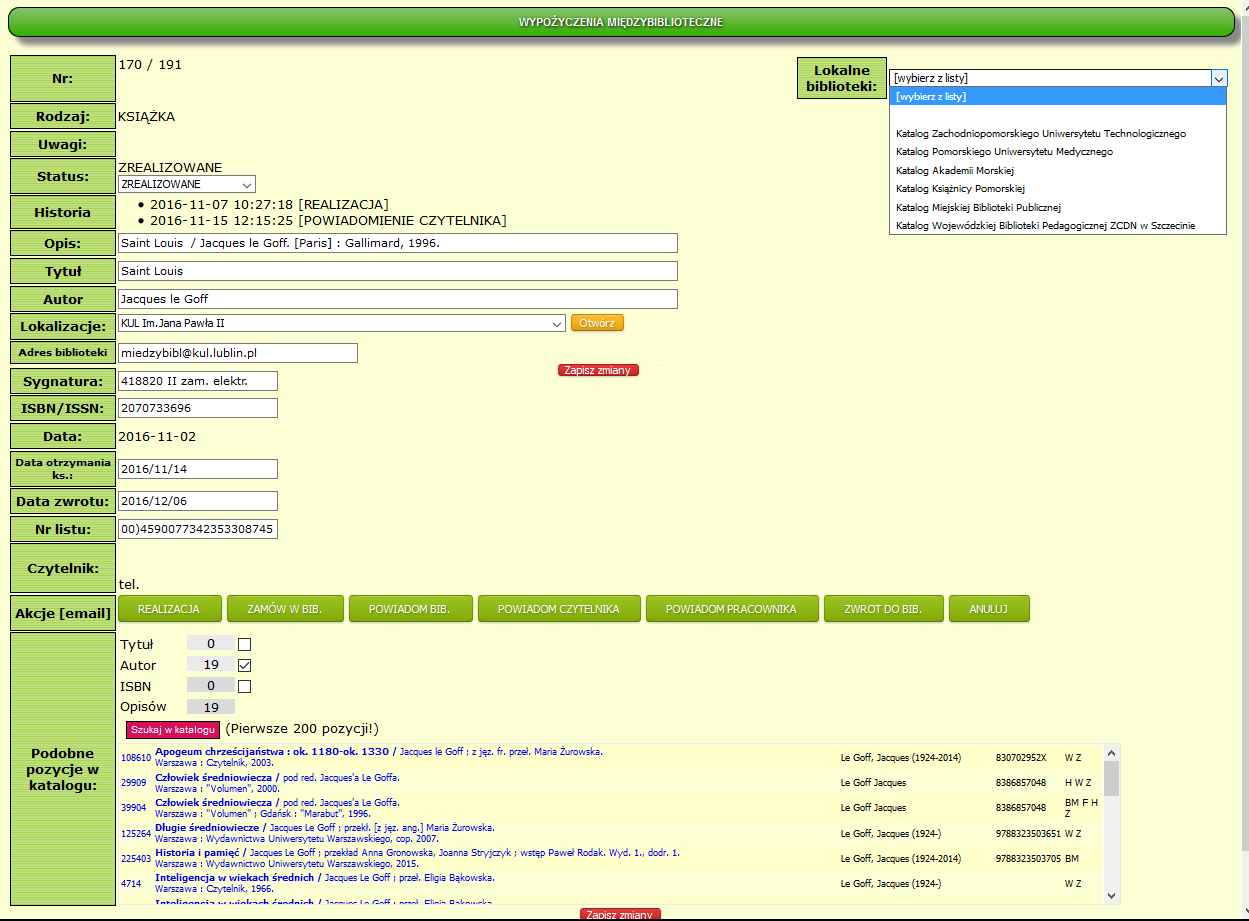 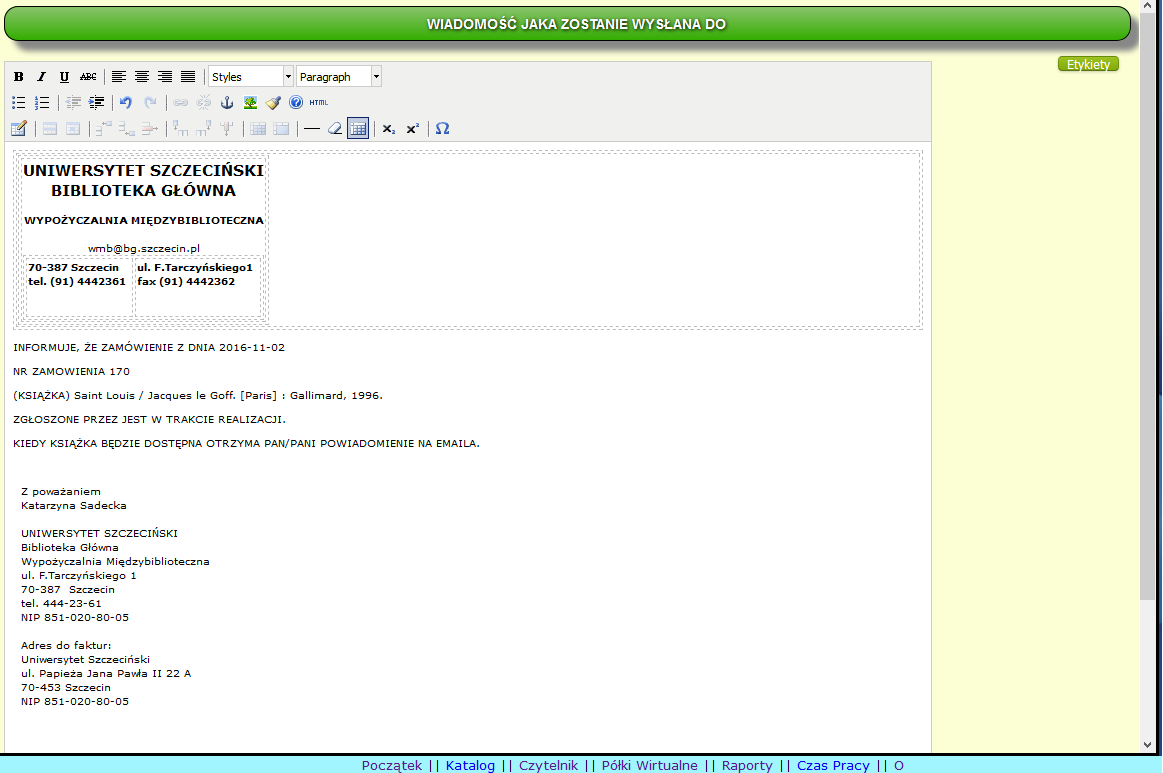 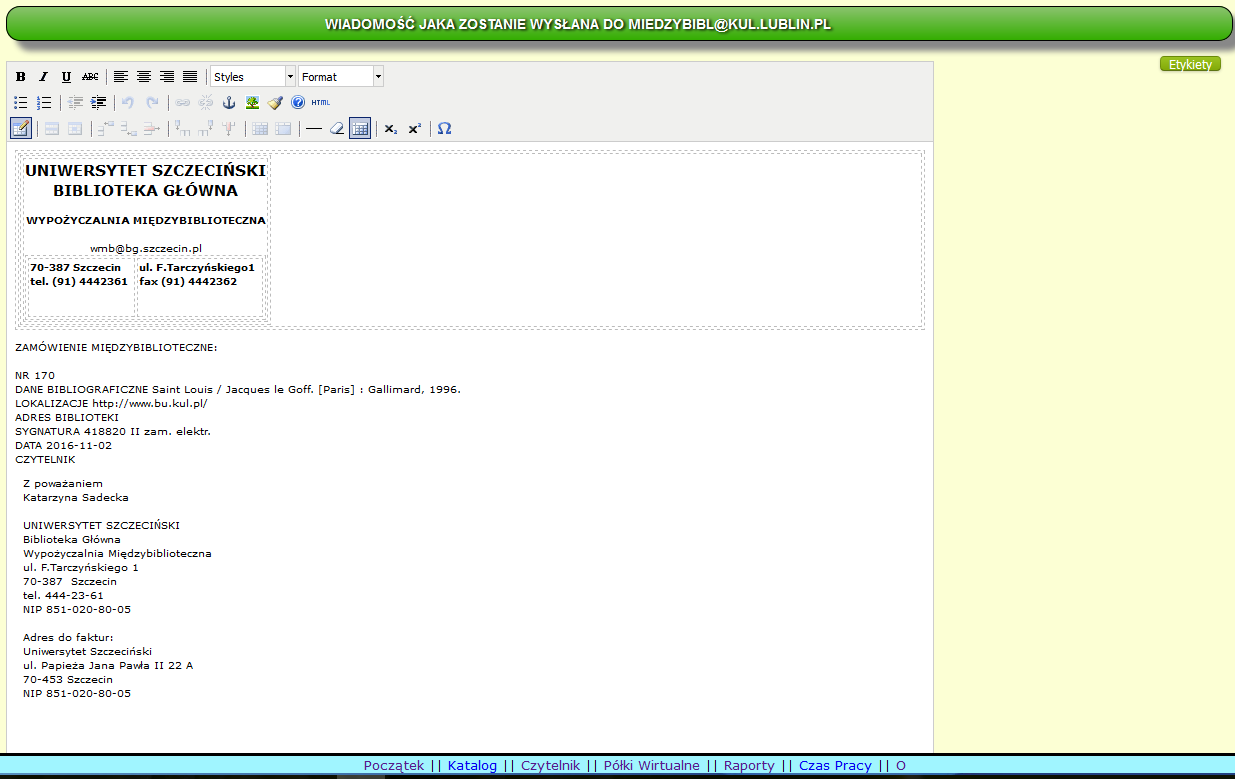 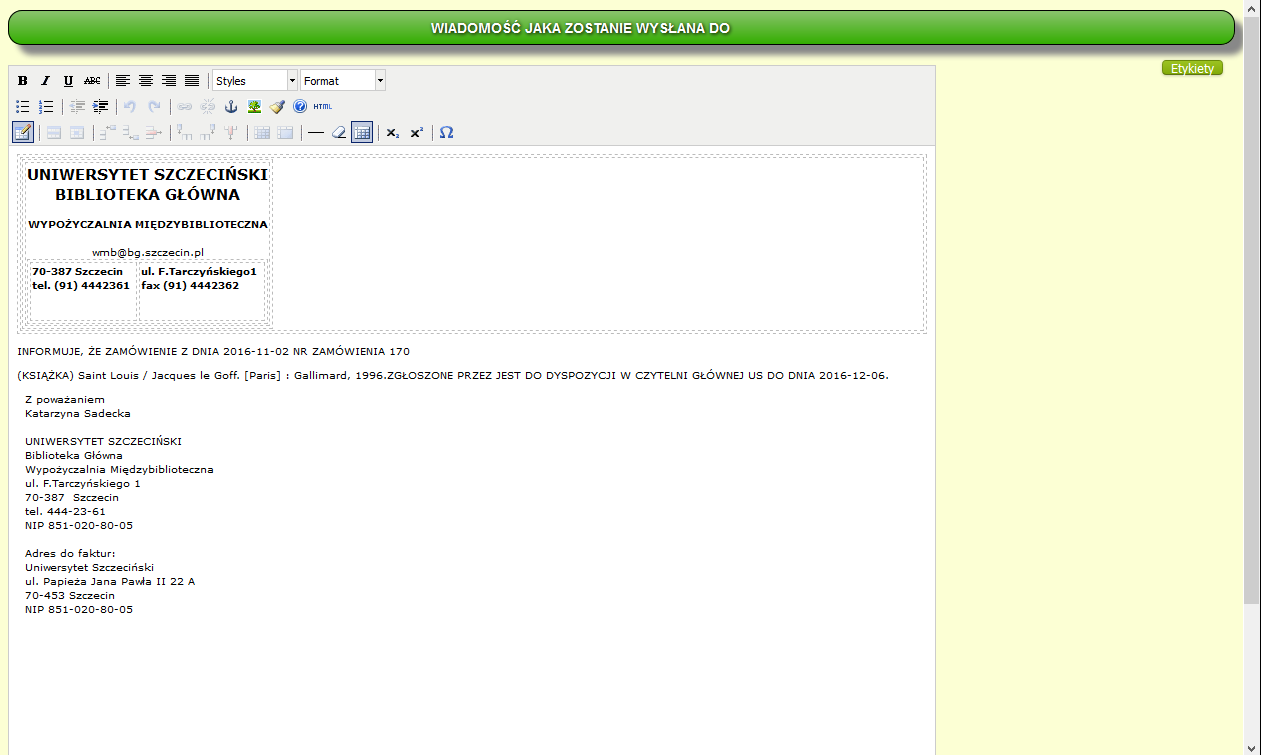 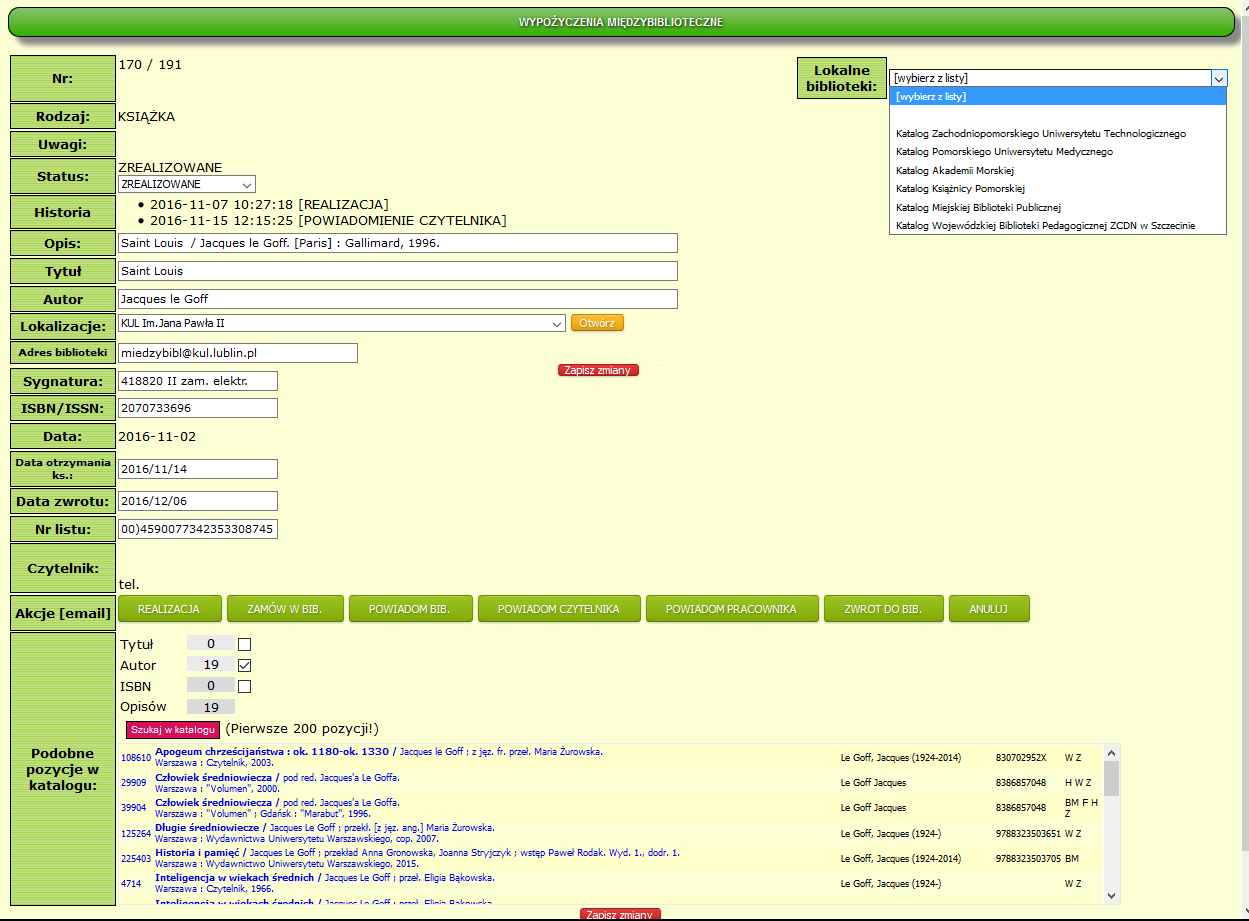 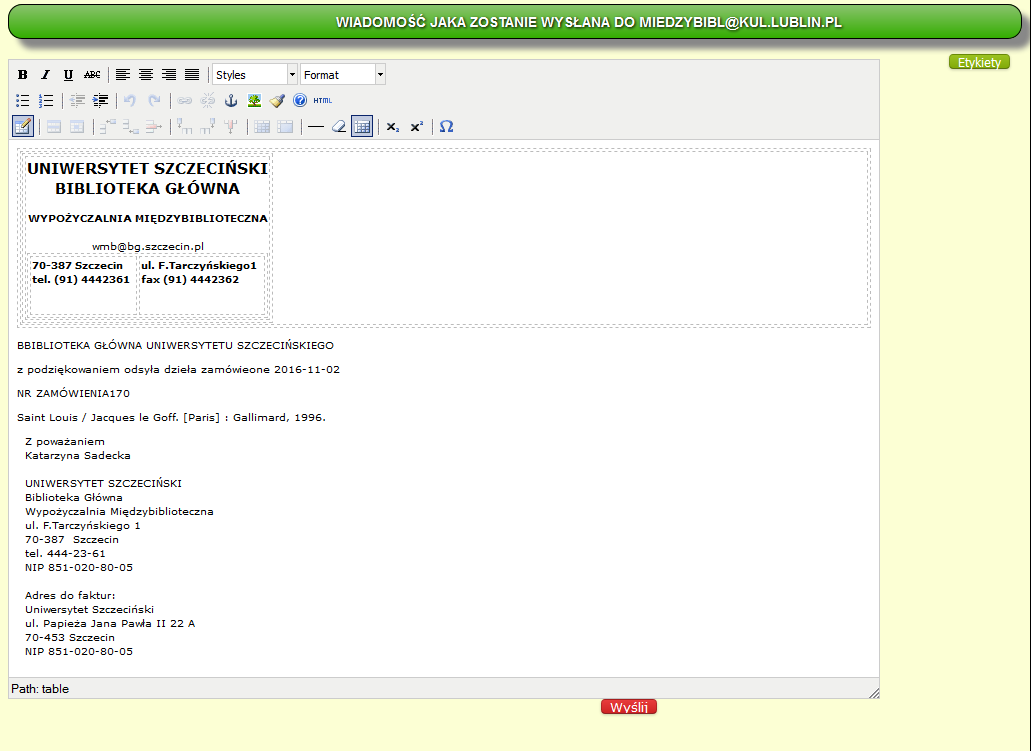 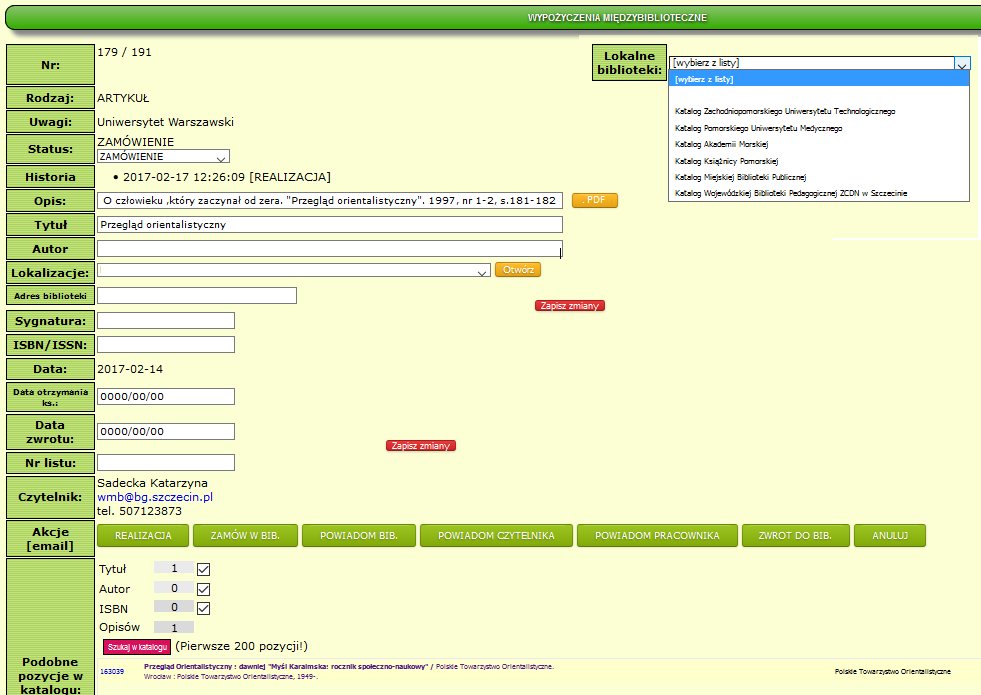 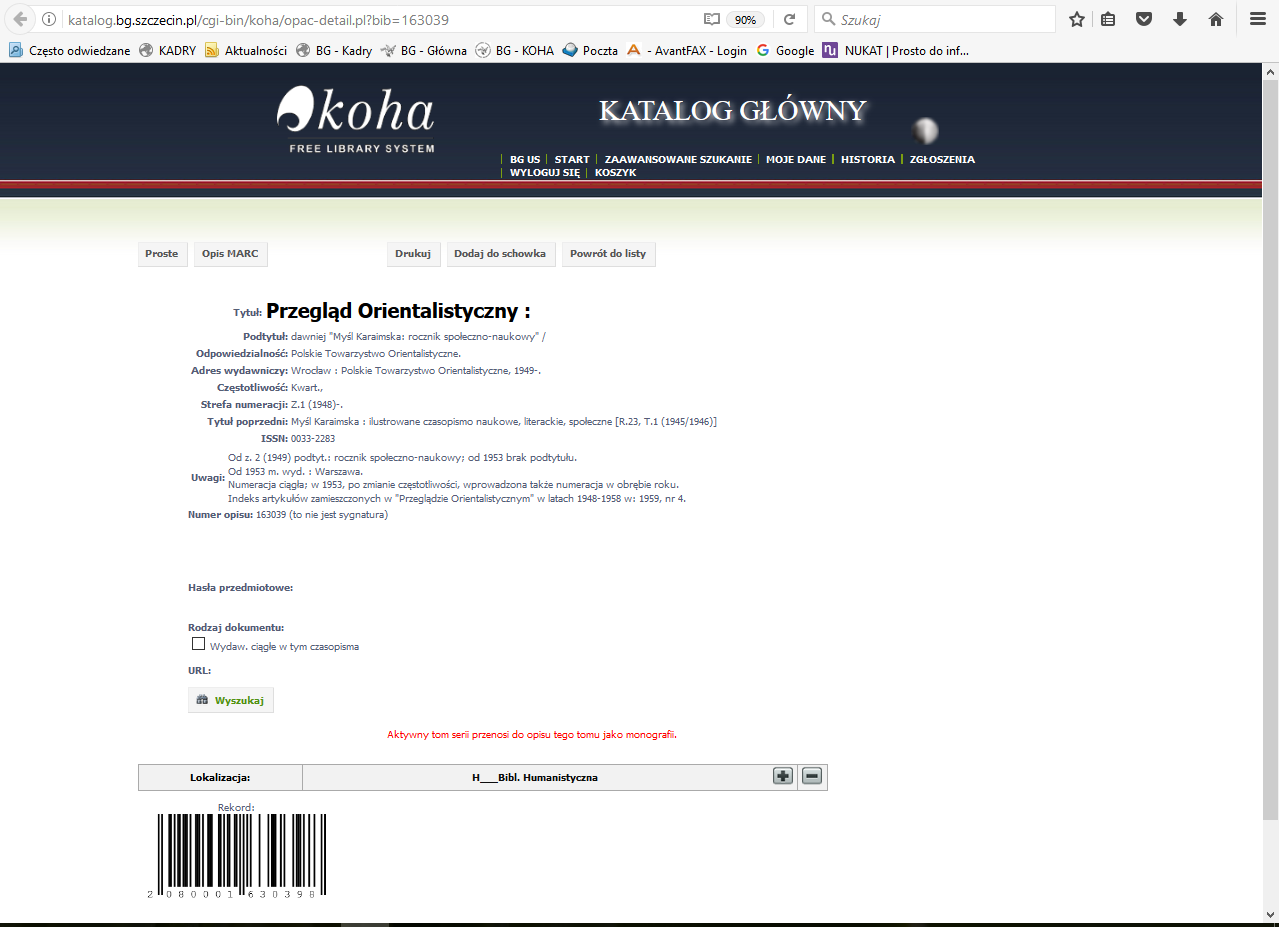 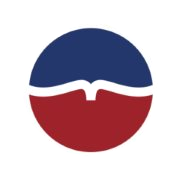 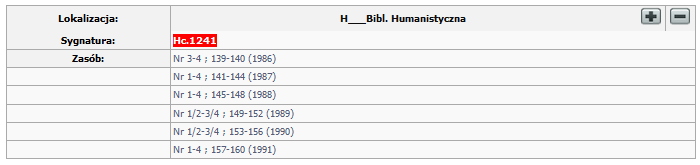 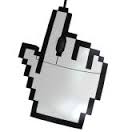 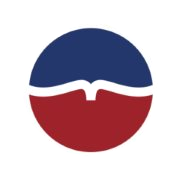 Wypożyczenia Międzybiblioteczne w systemie KOHA w BG US
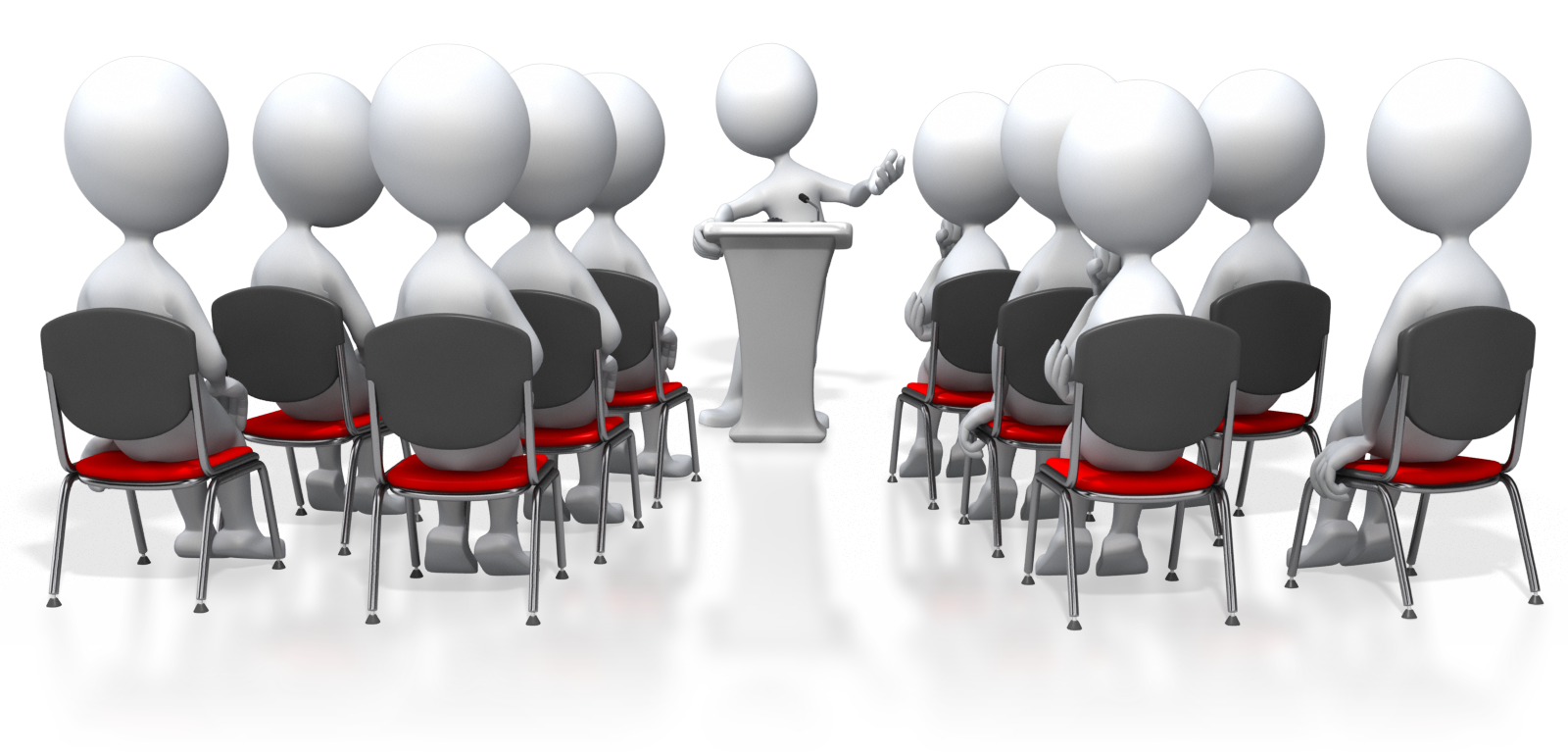 Dziękuję za uwagę
Zapraszam do kontaktu:
  +48 91 444 2361,      wmb@bg.szczecin.pl , 
    www.bg.szczecin.pl
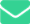 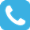 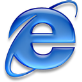